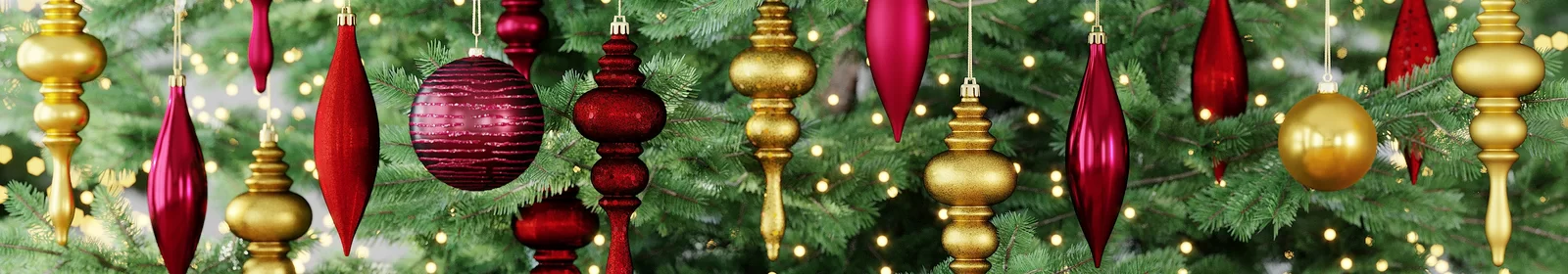 CoP Discussion
Emerging Themes
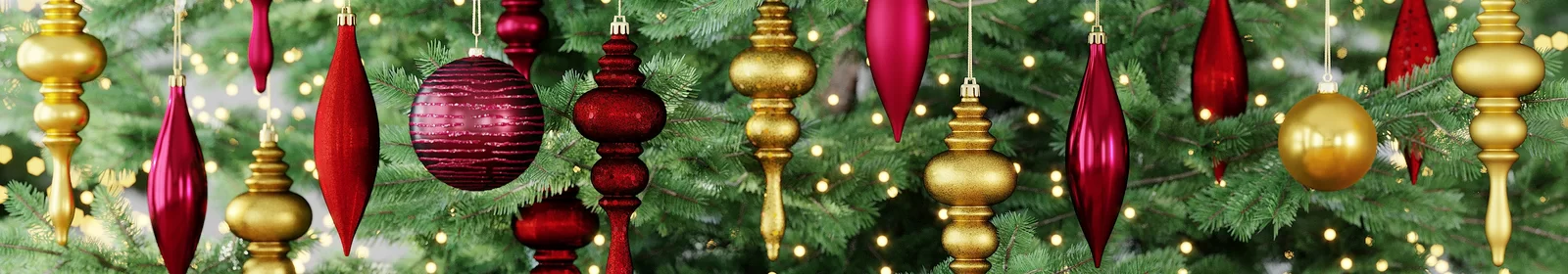 Build A Collaborative Environment:
Sharing Best Practices and Barriers/Challenges on a predetermined topic.
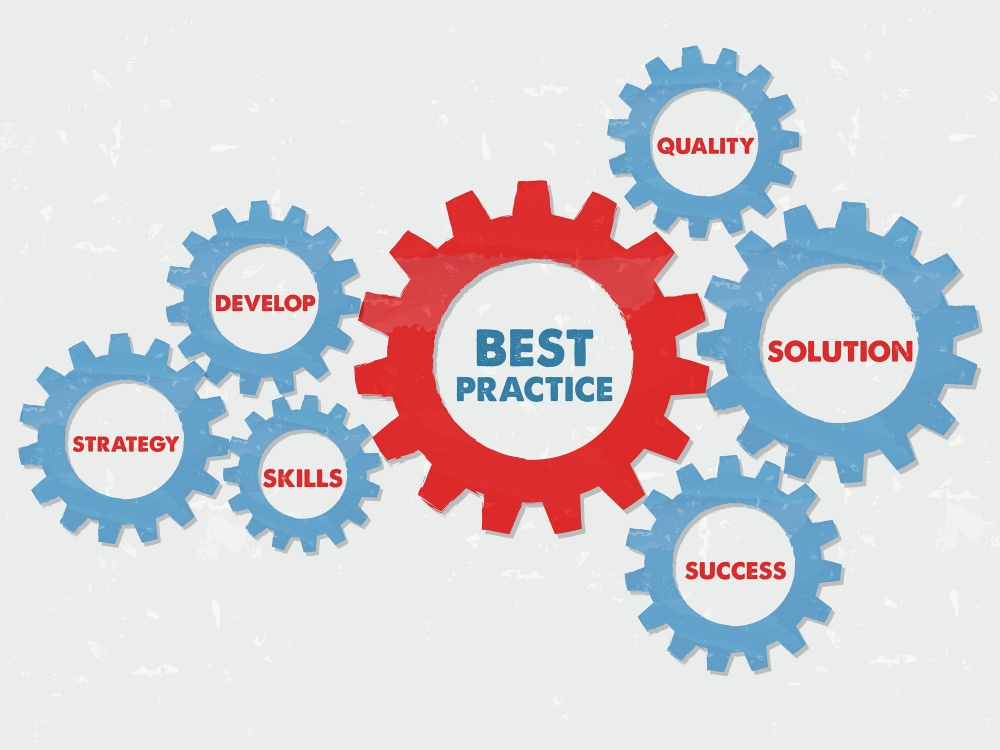 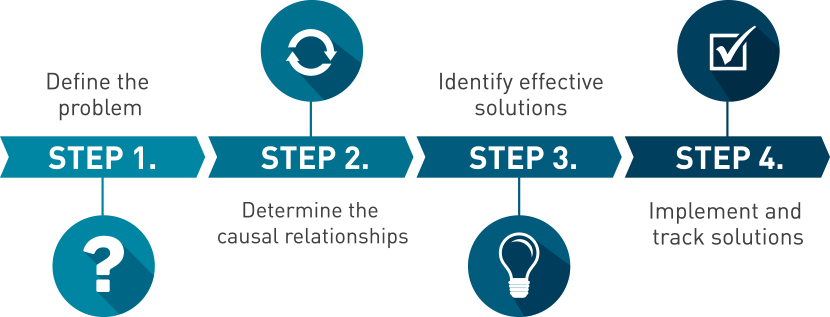 2. Student Success is Our Priority!
Share Student Outcomes, Employment...Tell Their Stories!
Have More Student Voice and Input.
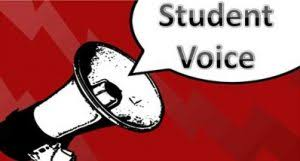 3. Create Networks of Resources and Supports
Regional Communicationa
Collaboration that fosters Career Opportunities for Students
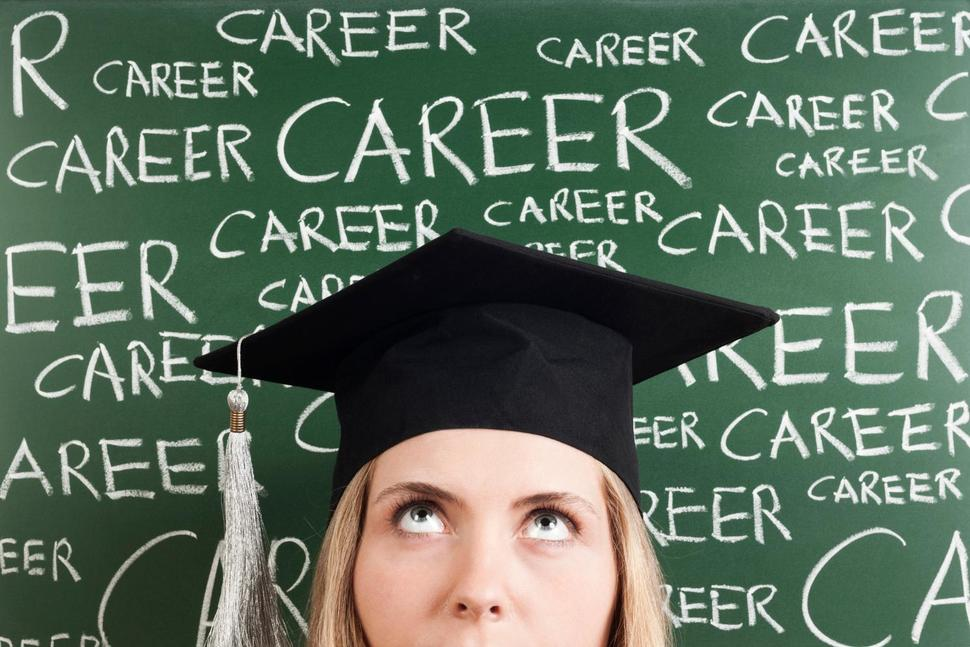 What is Early College Credit?
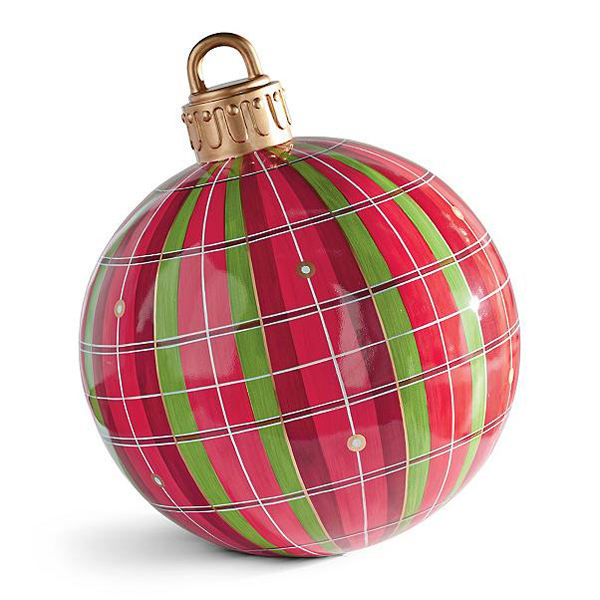 (Please See Handout)
Build A Collaborative Environment:
Early College Credit:  Are you an Expert or a Novice?
1 = Little or No experience with ECC
2 = Intermediate...some practical experience with ECC
3 = Advanced...capable of coaching others on ECC
4 = Expert...able to explain issues with ECC in detail
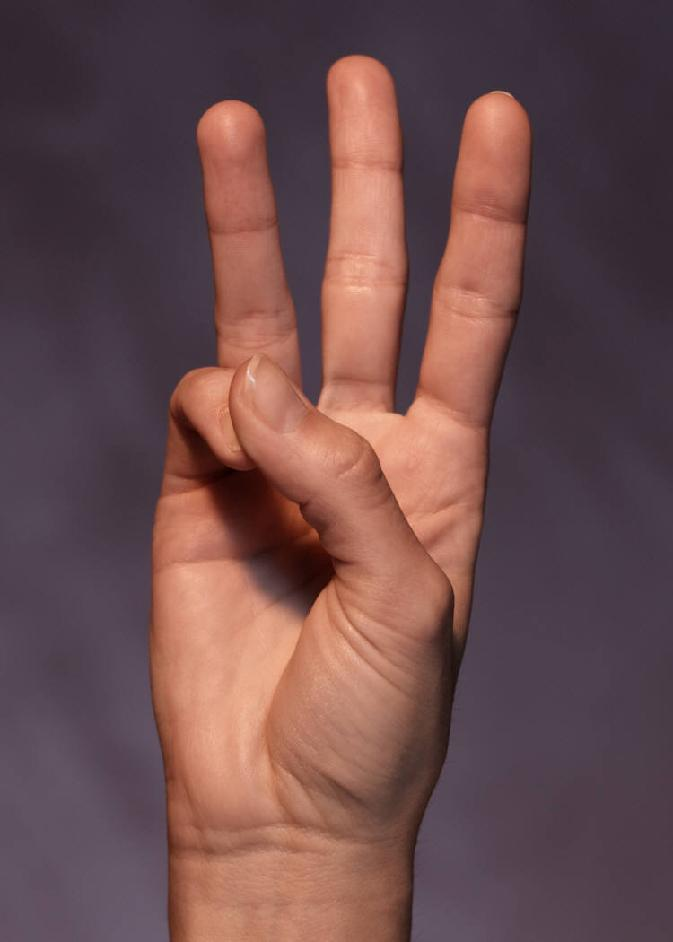 Early College Credit-Collaborative Activity
On one side of the index card, write 1-2 “BEST PRACTICES” in Early College Credit, and on the other side,  write 1-2 “GREATEST CHALLENGES” 
Get into a group of four with people who have different colored cards
Select a Reporter & Discuss what you wrote
Share with the whole group
Thank you!!!
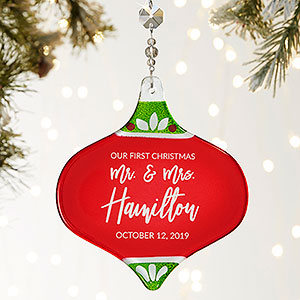 And Happy Holidays!